Peer-to-Peer (P2P) Support Training
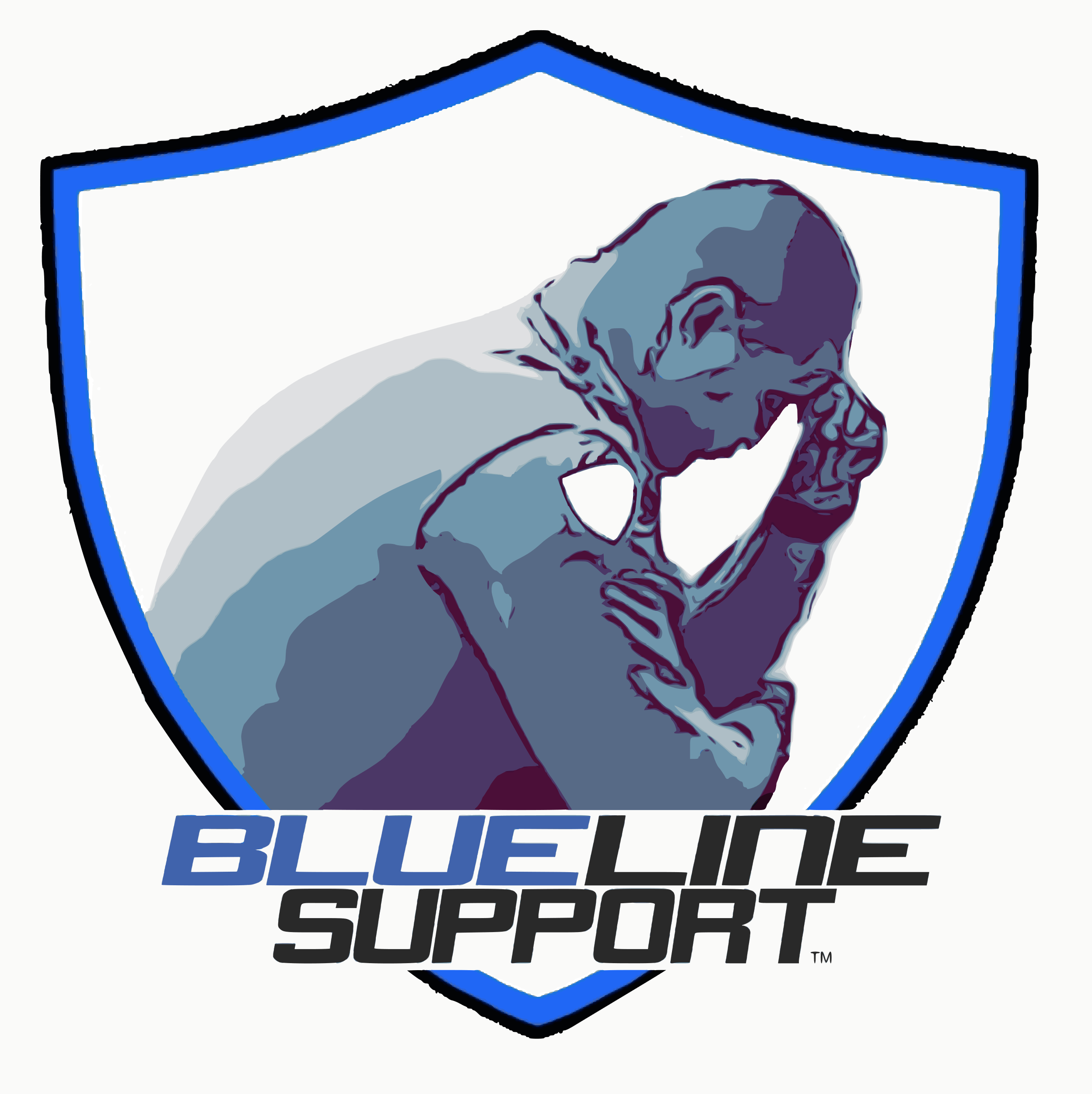 855-964-2583
https://bluelinesupport-bls.org/
Office: 407-673-3773
        david@L-SF.com
Purpose of Training
Introduction to Training 
	Interpersonal Communication Skills
	Break
	Stress in Law Enforcement
	Post-Traumatic Stress
	Break & Lunch
	Role-playing
	Self-Defeating Behaviors
	Addressing Loss & Bereavement
	Break
	Suicide in Law Enforcement
	Role-playing
	Resources for Peer Support	 
	Training Feedback & Recommendations
	Wrap-up
P2P Training
Interpersonal Skills for Peer Support
How would you assess your communication skills? What are your strengths and weaknesses?

How would you assess your relating skills? What are your strengths and weaknesses?

How would you assess your listening skills? What are your strengths and weaknesses?

How would you assess your responding skills? What are your strengths and weaknesses?
Reflections – Interpersonal Skills for Peer Support
Communication Skills
[Speaker Notes: Mirroring – “What I hear you saying…”
Validation - “I can see that…” 
“It makes sense to me that…” 
“I can understand that….”
Empathy – Can be healing
“I imagine that you are feeling…” 
“I understand that you feel…,” 
Confirm what CO is feeling: “Is that what you are feeling?”

What are the main components in establishing a good relationship with a client?]
Relating Skills
Putting the officer at ease
Do not dominate the conversation.

Care for Your Fellow Officers
The welfare of the officer is predominate.

Be Respectful
Confidentiality
Officer should make own decisions
No joking
Be Accepting
Creates trust & rapport
Be aware of personal biases
The more you listen the less judgmental & critical you may be.

Be Understanding
Be aware of your verbal & non-verbals
Use analogies of your own experience
Imagine yourself in the officer’s shoes
[Speaker Notes: Putting the CO at ease
“Hello, my name is ________. Before we begin, I want you to know that I am a trained, volunteer peer support officer for the “WOI's BLueLine Support”. I want you to know that our discussions are confidential. Do you have any questions?”

“Is coming to talk to me difficult for you?” 

“How are you doing right now?” I

“What brings you here today to talk to me?” 

“How can I help you?" “What can I do for you?”

Care for Your Fellow Officers:
You are here to help
You respect, accept, and understand the person with whom you are working.

Respect:
Allow the client the right to express personal feelings, ideas, and attitudes. 
Allow the client to make personal decisions and to find solutions to problems. 
Respect and protect the client’s privacy.
Avoid jokes that poke fun at the client.

Be Accepting
What are your beliefs about marital infidelity? 
Do you see it as immoral? 
What do you think of a person who goes bankrupt? 
Do you think it’s irresponsible? 
Do you have any prejudices towards any particular racial or ethnic group or towards gays or lesbians? 
Do you see alcoholics as people who lack willpower?

“How were you feeling when that happened?” 
“How are you feeling about the experience now?” 
“What was going on in your life that led to your having an affair?” 

Be Understanding
Imagine yourself in the CO’s shoes

CO at ease:
Do not dominate the conversation.
Observe the emotional state of the CO.
Note the verbal & non-verbal cues
Care:
You are here to help
You respect, accept, and understand the person with whom you are working.
Respect:
Allow the client the right to express personal feelings, ideas, and attitudes. 
Allow the client to make personal decisions and to find solutions to problems. 
Respect and protect the client’s privacy.
Avoid jokes that poke fun at the client.
Be Accepting:
See questions on slide.
Be Understanding:
Imagine yourself in the CO’s shoes]
Listening Skills
Pay attention to what is being said. 
Pay attention how it’s being said.
Acknowledge what you are hearing.
Make good eye contact vs. training.
Soften your eye contact.
[Speaker Notes: Be aware that there may be a discrepancy between what is being said and how it is said.
Acknowledge: “I see,” “I understand.”

“Seek first to understand and then to be understood.” Stephen Covey – 7 Habits of Highly Effective People

What are the most important ways that you can demonstrate that you are listening to your client?
 
Would there ever be a time when it would be appropriate to interrupt a client who is talking about a particular problem? When and how?]
Responding Skills
Identify the important underlying problems.

Ask open-ended questions.

Avoid asking questions starting with "Why." Better to ask "what" or "who“ or “how”

Do not reassure everything is going to be ok.
Reflect on what you have heard the officer say.

Do not make assumptions.

No responsibility for solving the officer’s problems.

Do not give advice – Provide support.
[Speaker Notes: Ask open-ended questions.
Ask about feelings.
“That sounds like a very difficult situation for you to be going through right now.” 
“I can see how upsetting this is for you right now.”
“How do you feel about this happening to you?”
With your responses, you want to elicit as much information and emotion from clients as possible.
Ask open-ended questions.
Avoid asking questions starting with "Why." Better to ask "what" or "why.“

Would it ever be helpful to a client to analyze or interpret his/ her problems? What can you do instead?
 
Would there ever be an appropriate time when it would be helpful to reassure a client that everything they are going through will turn out favorably? What alternatives do you have?

Role Play
Problem 1: A female officer, who has recently returned to work after a maternity leave, asks if she can speak to you. She tells you that she has been grumpy and irritable, and just doesn’t feel like her normal self. What basic need might underlie her complaint? How might you help her explore this?
 
Problem 2: A fellow officer tells you that he is upset that he has not been able to get any overtime. He appears anxious and agitated. What basic need might underlie his complaint? What questions would help him clarify his feelings?
 
Problem 3: A newly transferred officer tells you that she feels isolated from her colleagues. She feels people are shunning her because of rumors of her past performance. What basic need might underlie her complaint? How can you help her identify possible solutions?]
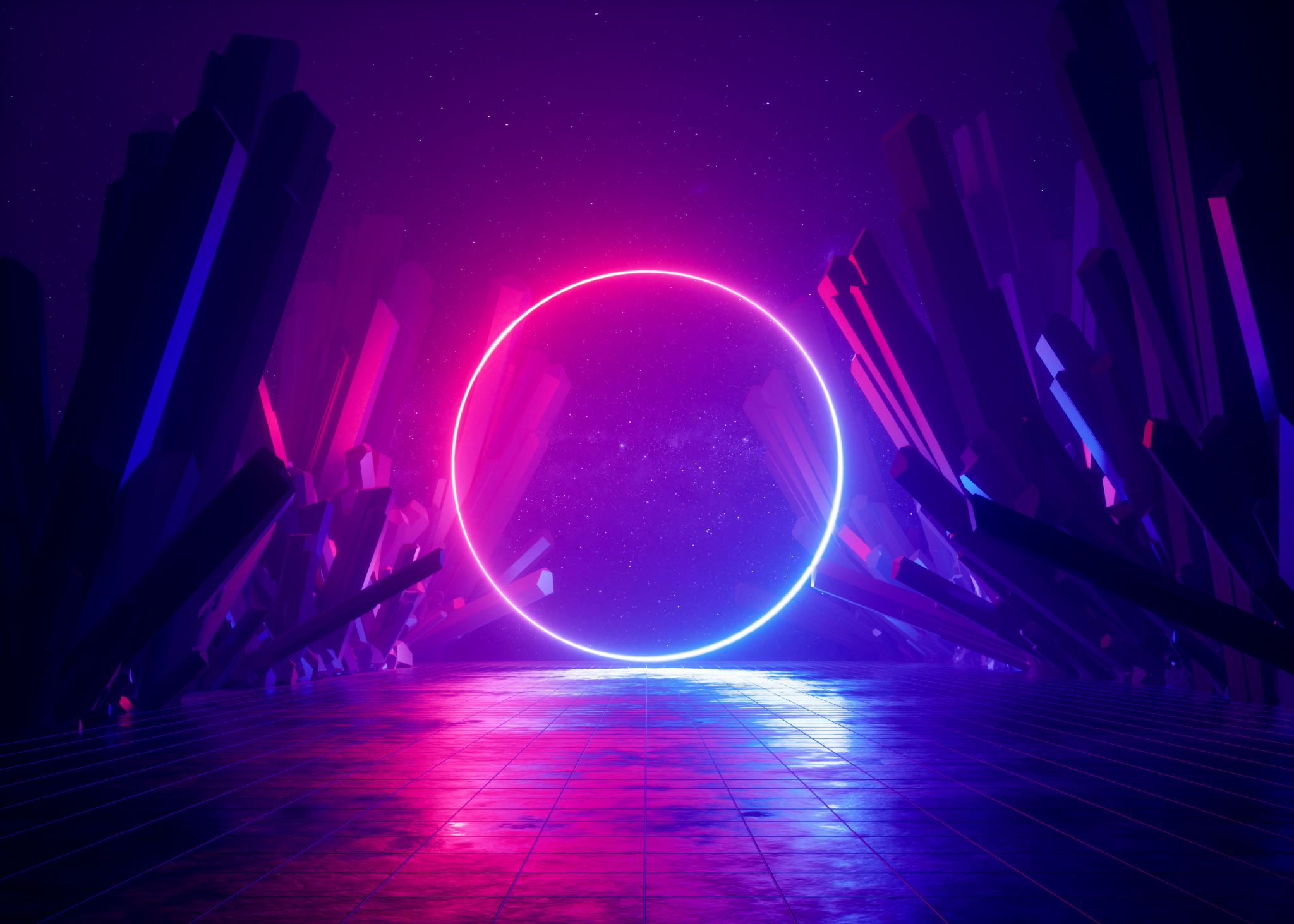 Multigenerational Workforce
.
Generational Differences - Workplace
Cline, L.L. (2022, February 22) Generational Difference in the Workplace. Oklahoma State University. lauren.l.cline@okstate.edu
Generational Differences - Values
Cline, L.L. (2022, February 22) Generational Difference in the Workplace. Oklahoma State University. lauren.l.cline@okstate.edu
Engaging 5 Generations - Motivation
Source: Businesstocommunity.com – James Brockbank 2016
Dennhof, T. (2019, October 8). Different Generations in the Workplace & Future Work. Advocate Aurora  ealth. Presentation to Habitat for Humanity
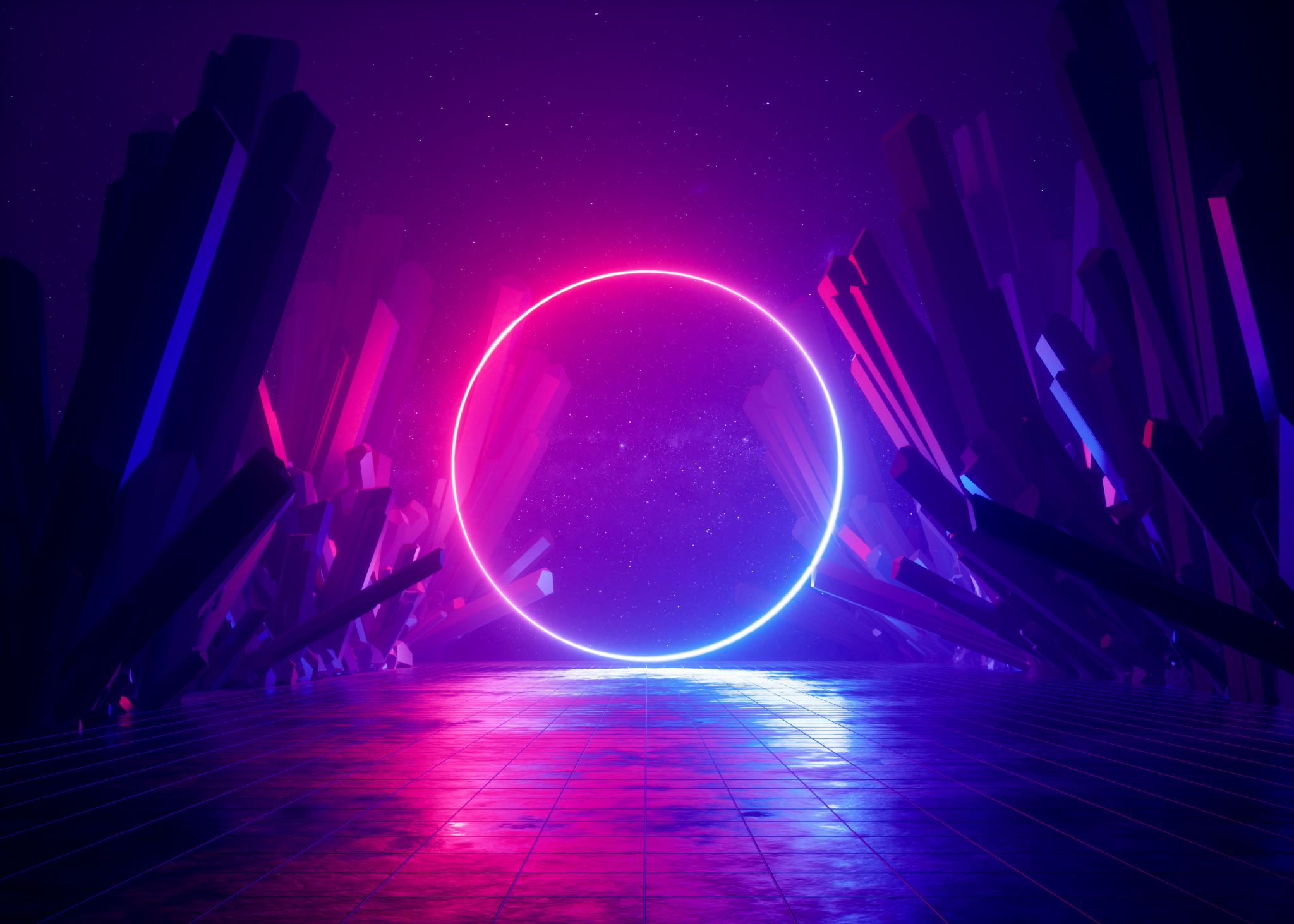 Share your generation story
.
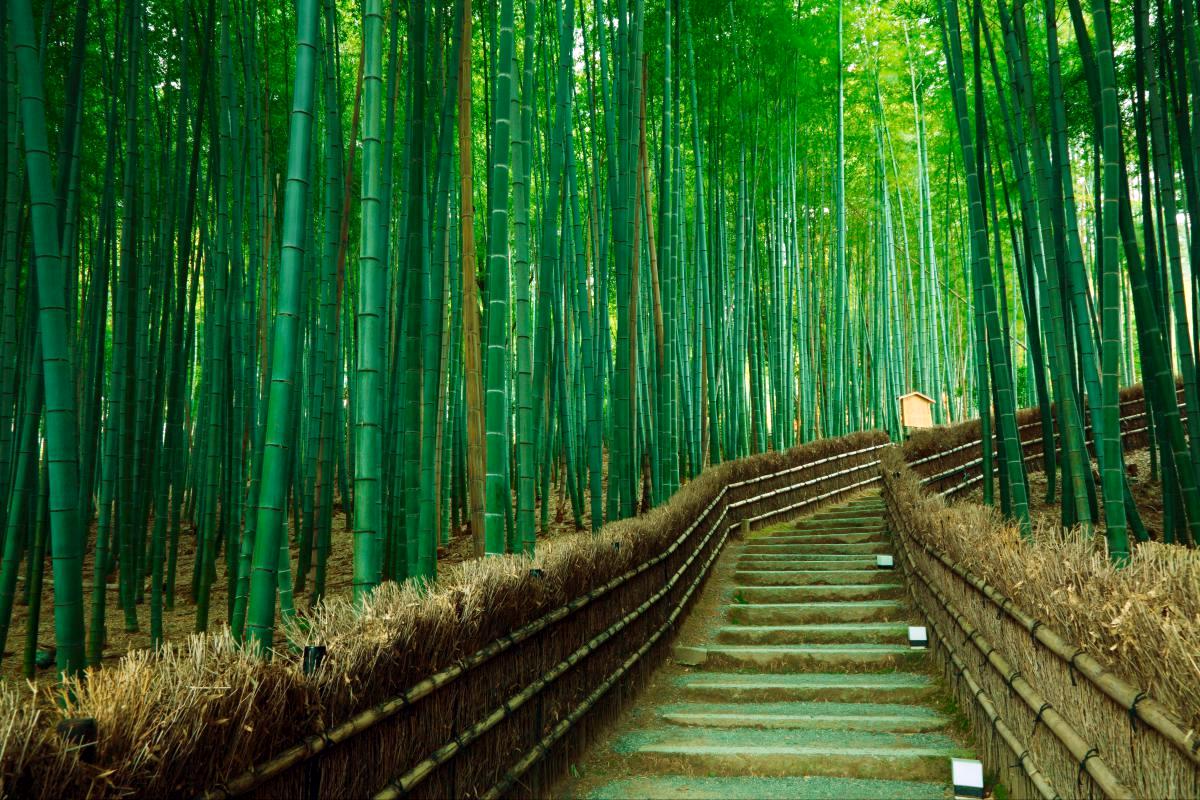 Break
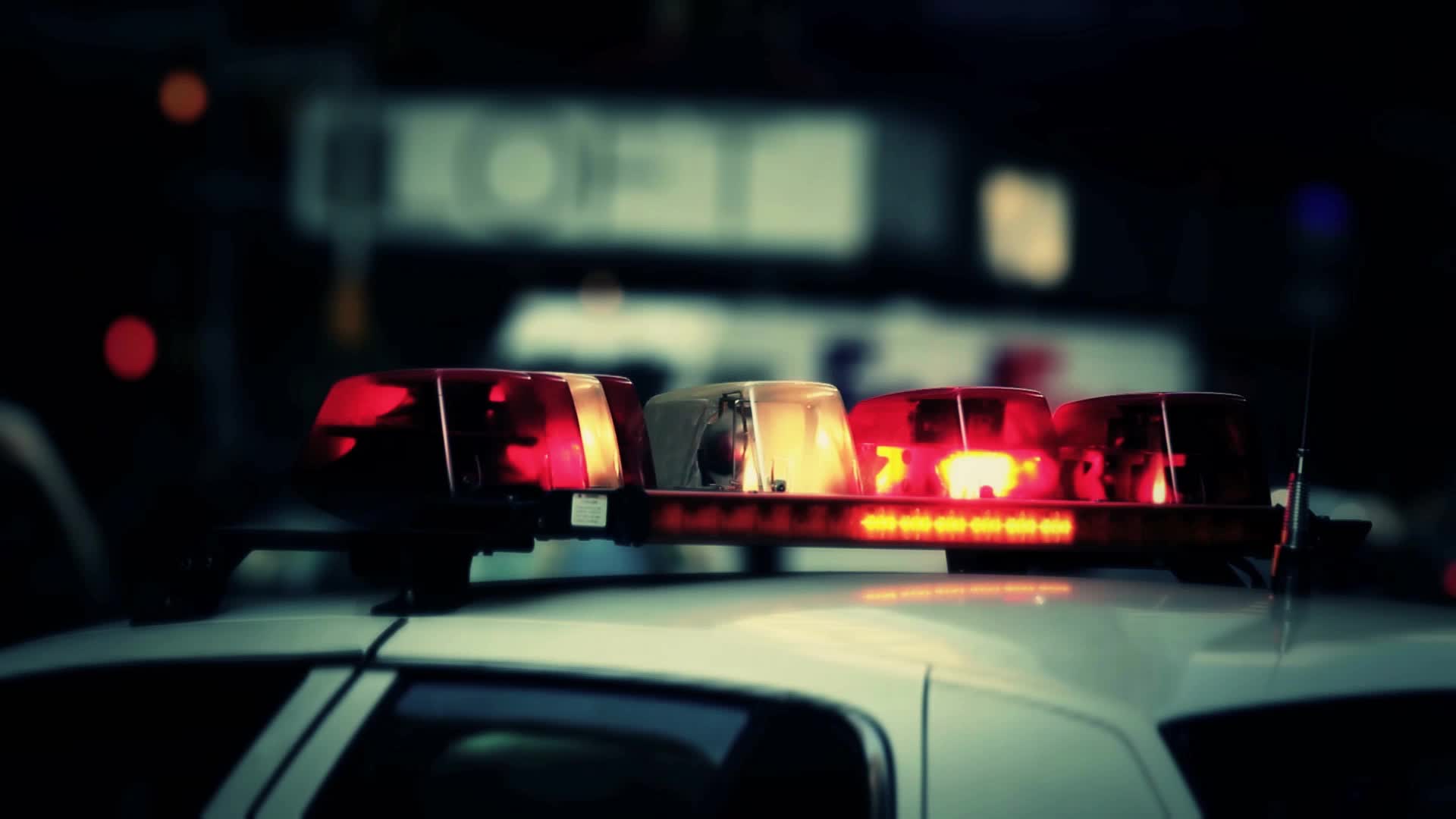 Stress in Law Enforcement
Reflections – Stress Management
Stressors in Law Enforcement
Critical Incident Stress
[Speaker Notes: What were the (external) circumstances (contextual information)?
Where did the situation occur?
Who was involved?
What actions were taken.]
ABC Model of Crisis Intervention
[Speaker Notes: Achieving Rapport
Achieving rapport describes the emotional and physical aspects used to establish a connection with the suicidal person you’re working with. This involved physical safety, emotional connection and good rapport.
Physical ways that you can establish rapport include:
Ensuring there is no obstacles between yourself and the suicidal person (e.g. chairs, tables); rapport is improved when there is nothing between you
Solid eye contact; when you look at someone rather than looking away it establishes that you’re able to talk openly about suicide
Orienting your body towards someone; this is a subconscious cue that you think positively of that person
Keeping your arms uncrossed and legs open; Crossed-arms and legs pressed together are signs of anxiety or dislike
Emotionally, you can establish safety and comfort through the following:
Validate what the person is saying.
Use empathy statements, which are statements that highlight an emotion while responding. For instance, if someone says that they’ve had a fight with their wife, and that it keeps happening you might say “It sounds like you’re feeling really frustrated.” This captures the emotion underlying the experience and is an important part of helping someone feel understood.
Use a calm, even voice-tone – don’t speak too quickly and don’t cut off the other person
Avoid judgement  such as “why” questions. Instead ask “How come?”
When rapport is established, the suicidal person will be comfortable and able to express themselves.
Boiling Down the Problem
The next step in the ABC Model of Crisis Intervention is boiling down the problem. This involves a careful mix of open and closed questions to make sure that you fully understand what is making the person suicidal. You can start by asking them what they think is the source of their suicidal pain.
Suicidal thoughts are often the result of events that overwhelm a person’s personal coping methods. These methods can be different for every person and so it is unwise to assume that something isn’t an issue for the suicidal person unless you’ve spoken to them about it.
For example, a student who has never failed a test before could become suicidal over a perceived threat to their Ivy League college hopes based on failing a test, while another student may have had many ups and downs and therefore has learned to cope with this loss.
Contracting for Action
When you feel that you have a good understanding of the suicidal person’s problems, it’s important to work with them to implement some long-term changes. If you think back to the CPR Model, we need to assess whether the person is Low Risk, Medium Risk or High Risk.
Contracting for action means developing plans with the client that they can do within the next 24 hours (or another short period) in order to ensure their safety.
http://dustinkmacdonald.com/abc-model-of-crisis-intervention/]
Reflections – Critical Incident Stress
Relationship Issues
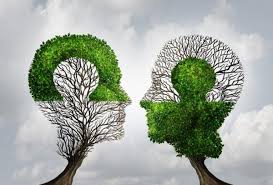 Relationships Issues – Work/Home
[Speaker Notes: Do you believe a marriage can survive an affair? What do you imagine it would take for a marriage to survive an affair?
 
What are the four most destructive elements in the breakdown of communication in a relationship?
Being critical
Expressing contempt
Being defensive
Stonewalling
 
Name 3 types of positive interactions in a relationship.
Showing interest in each other 
Being affectionate to one another 
Being appreciative of the efforts of a partner 
Being supportive, empathic, and understanding to one’s partner 
Being accepting and respectful of the feelings of one’s partner 
Using humor and playfulness, and sharing pleasurable experiences with each other 
Reintroducing praise and admiration to one’s partner 
Taking responsibility for one’s behavior 
Apologizing when one makes mistakes
 
Name 4 rules of fair fighting and state their purpose
Don’t fight to win.
Stick to the issue.
Stick to the present.
Express your feelings as honestly and as fully as possible, and be considerate of the other person. 
Criticize the action, not the person.
Respect each other as equals.
Choose your time and place to argue constructively.
Remember that the goals of fighting are to learn about yourself and your partner.
Listen carefully.
Don't interrupt.
A quarrel should end with some resolution.
 
Role Play Skills
Problem 1: My girlfriend/ boyfriend just broke up with me, and I don’t know what to do. I don’t think I can live without him/ her.
 
Problem 2: My spouse and I have been fighting a lot lately. Last night, I almost had to hit him/ her to stop him/ her from yelling at me. My spouse just doesn’t listen to me.
 
Problem 3: I’m married and have kids, but I’m having an affair. I think my spouse might know but hasn’t said anything yet. I’m confused and tormented, and don’t know what to do.]
Destructive Elements to Communication
Blocks to Communication
Oliver@My People Patterns. (2018, August 3). Top 8 Communication Blocks to Intimacy In Your Relationship. Medium. https://medium.com/@MyPeoplePatterns/top-8-communication-blocks-to-intimacy-in-your-relationship-5f630d39a240
Traumatic Stress
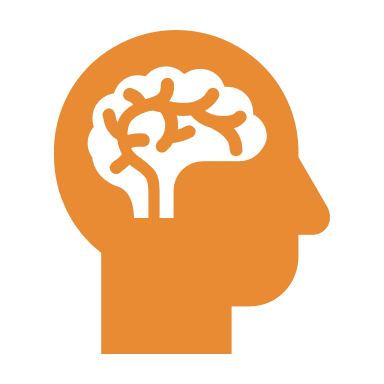 Post-Traumatic Stress – PTSPeritraumatic Distress - PD
[Speaker Notes: https://www.medicinenet.com/script/main/art.asp?articlekey=5012]
Post-Traumatic Stress Injury - PTSI
[Speaker Notes: http://globalptsifoundation.org/ptsd-vs-ptsi]
Post-Traumatic Stress Disorder - PTSD
[Speaker Notes: https://www.psychiatry.org/patients-families/ptsd/what-is-ptsd]
PTSD or PTSI?Why does it matter?
[Speaker Notes: https://www.psychiatry.org/patients-families/ptsd/what-is-ptsd]
Reflections – Post-Traumatic Stress
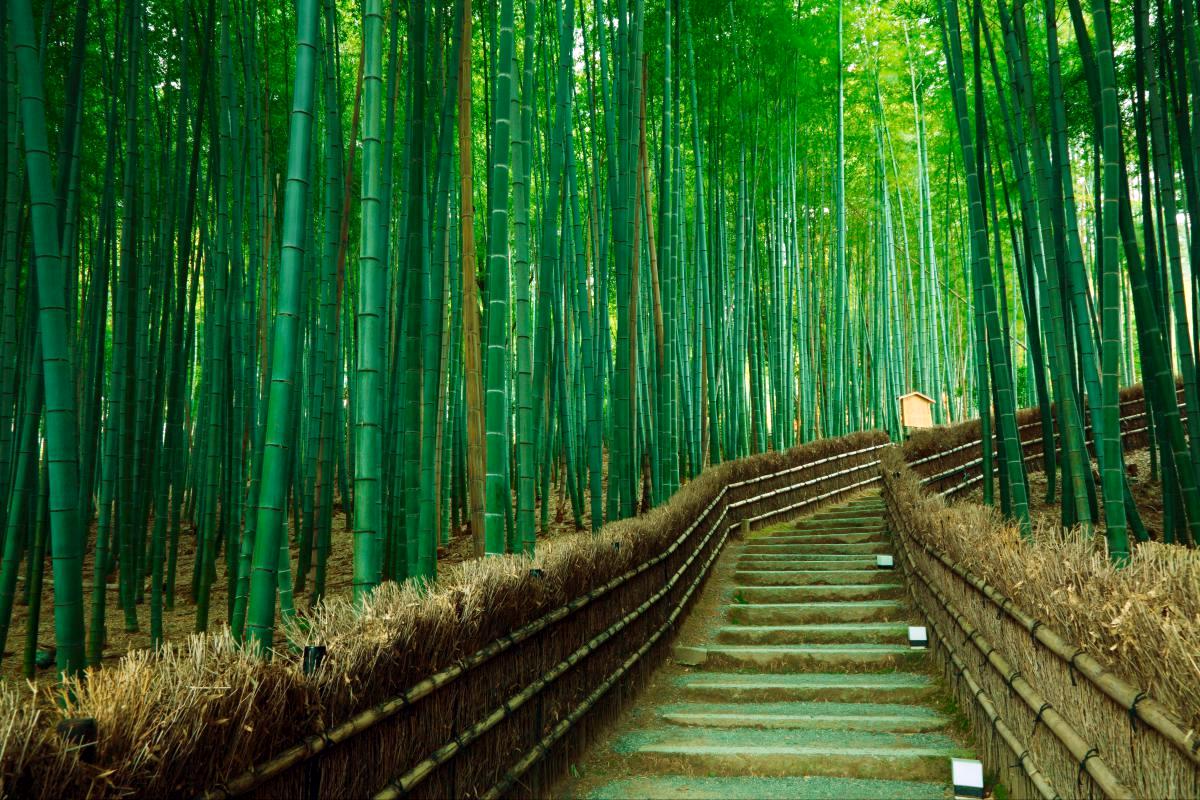 Lunch
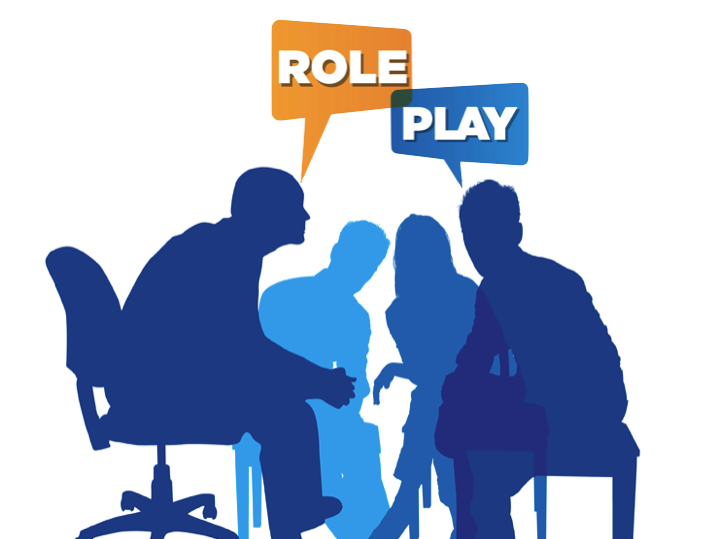 Rahman, R. (2021, October 29). Assessment Centre: Role Play Scenarios and Success Story Tips | LinkedIn. https://www.linkedin.com/pulse/assessment-centre-role-play-scenarios-success-story-tips-rahman-/
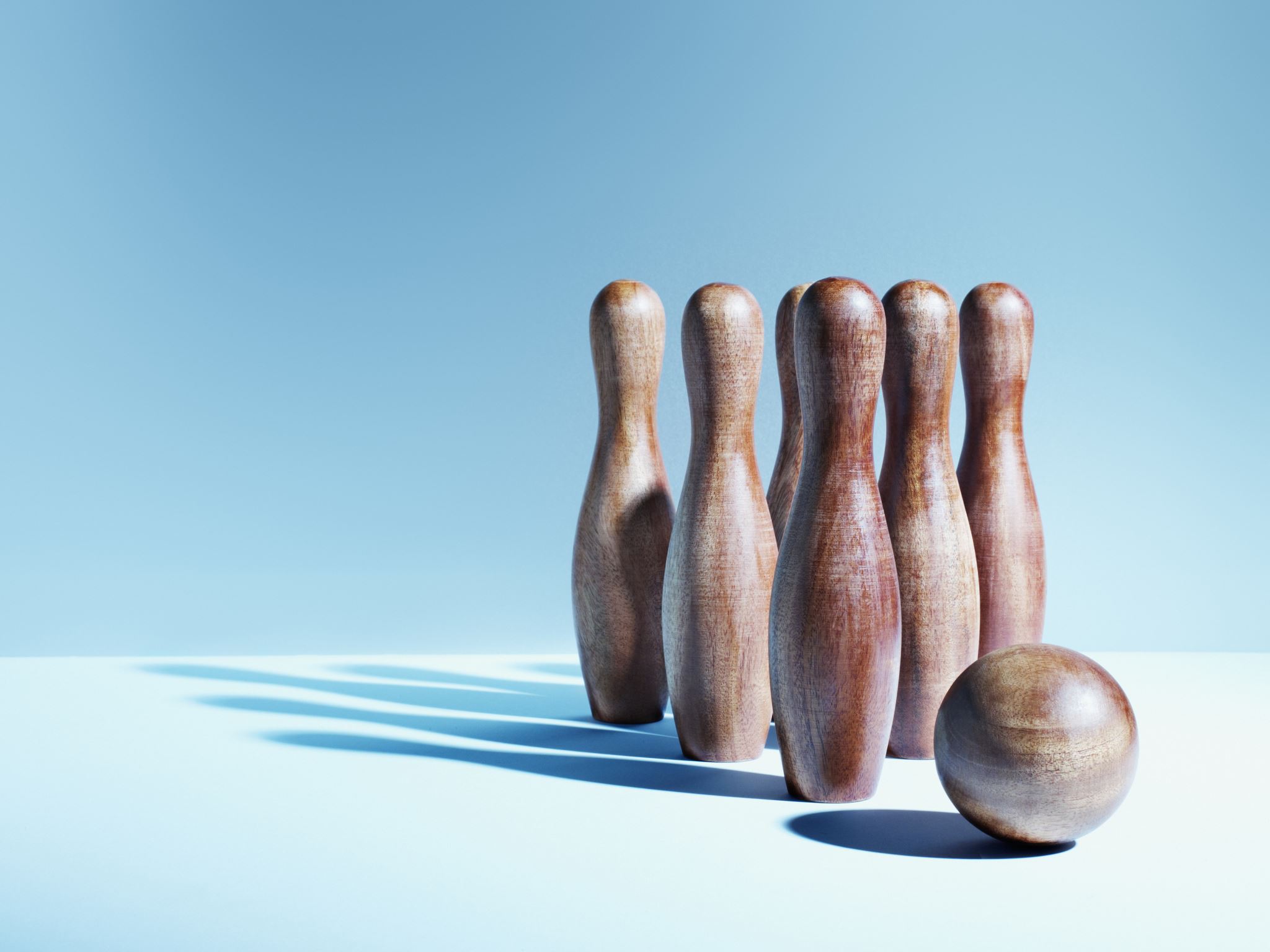 Self-Defeating Behavior
Anxiety

Depression

 Addictive Behaviors
Identifying Self-Defeating Behavior
Anxiety
[Speaker Notes: As a PSO, what would you do if a client meets with you and starts to cry?
 
As a PSO, what would you do if a client meets with you and does not talk?
 
What are some helpful comments you might say to a depressed client?
 
What is your primary objective in dealing with a client who is suffering from depression?]
Forms of Anxiety
[Speaker Notes: As a PSO, what would you do if a client meets with you and starts to cry?
 
As a PSO, what would you do if a client meets with you and does not talk?
 
What are some helpful comments you might say to a depressed client?
 
What is your primary objective in dealing with a client who is suffering from depression?

https://adaa.org/understanding-anxiety/facts-statistics]
Symptoms of Anxiety
Treatment for Anxiety
Depression
[Speaker Notes: As a PSO, what would you do if a client meets with you and starts to cry?
 
As a PSO, what would you do if a client meets with you and does not talk?
 
What are some helpful comments you might say to a depressed client?
 
What is your primary objective in dealing with a client who is suffering from depression?]
Forms of Depression
[Speaker Notes: As a PSO, what would you do if a client meets with you and starts to cry?
 
As a PSO, what would you do if a client meets with you and does not talk?
 
What are some helpful comments you might say to a depressed client?
 
What is your primary objective in dealing with a client who is suffering from depression?

https://www.rtor.org/depression/?gclid=CjwKCAjwrPCGBhALEiwAUl9X083Ye7g_vs7CicNFr-I4wvMTebZDhRFwVrAmmaTFmJFJBH5vcjg8lBoC3BcQAvD_BwE]
Symptoms of Depression
Treatment for Depression
https://www.nami.org/About-Mental-Illness/Mental-Health-Conditions/Depression/Treatment
[Speaker Notes: Brain Stimulation Therapies
For some, brain stimulation therapies may be effective, typically after other treatments have not been effective.

Electroconvulsive Therapy (ECT) involves transmitting short electrical impulses into the brain. ECT does cause some side effects, including memory loss. Individuals should understand the risks and benefits of this intervention before beginning a treatment trial.

Repetitive Transcranial Magnetic Stimulation (rTMS) is a relatively new type of brain stimulation that uses a magnet instead of an electrical current to activate the brain. It is not effective as a maintenance treatment.

Vagus Nerve Stimulation (VNS) has a complex history. For a fuller understanding of this treatment, read the NIMH summary of this and other brain stimulation interventions.
Complementary And Alternative Medicine (CAM)
Relying solely on CAM methods is not enough to treat depression, but they may be useful when combined with psychotherapy and medication. Discuss your ideas of CAM interventions with your health care professional to be sure they will not cause side effects or adverse reactions.

The National Center for Complementary and Integrative Health reviews research on complementary treatments. You can search for each intervention on their website.

Exercise. Studies show that aerobic exercise can help treat mild depression because it increases endorphins and stimulates norepinephrine, which can improve a person’s mood.

Folate. Some studies have shown that when people with depression lack folate (also called folic acid or vitamin B9), they may not be receiving the full benefit from any antidepressants they may be taking. Studies suggest that in some situations taking L-methylfolate (an active form of folate) can be an additional treatment with other psychiatric medications.

St John’s Wort. This supplement has similar chemical properties to some SSRIs. Risks of combining St John’s Wort with SSRIs and other medications are well-known and substantial.]
Addictive Behaviors
[Speaker Notes: PSO Response:
Review CAGE questions for substance abuse & other addictions:
Cut-down
Annoyed
Guilty
Eye-opener


Define alcoholism?
 
What does CAGE stand for?
Cut-down
Annoyed
Guilty
Eye-opener
 
What is a blackout? Do social drinkers experience blackouts?
 
What is the primary defense mechanism utilized by alcoholics?
 
As a PSO, what questions might you ask a client who is denying that he/ she is having a problem with alcohol?
 
What warning signs might you look for to detect an individual with an alcohol problem?
 
What are some of the side effects for an individual who is abusing steroids?]
Symptoms of Addiction – Psychological
[Speaker Notes: https://www.medicalnewstoday.com/articles/323459#overview]
Symptoms of Addiction – Social
[Speaker Notes: https://www.medicalnewstoday.com/articles/323459#overview]
Symptoms of Addiction – Physical
[Speaker Notes: https://www.medicalnewstoday.com/articles/323459#overview]
Responses to Addiction
[Speaker Notes: https://www.trihealth.com/dailyhealthwire/wellness-and-fitness/7-tips-for-helping-someone-with-an-addiction]
How would you try to help someone who is suffering from anxiety?

How would you try to help someone who is suffering from depression?

How would you try to help someone who has a substance abuse problem?
Reflections – Self-Defeating Behavior
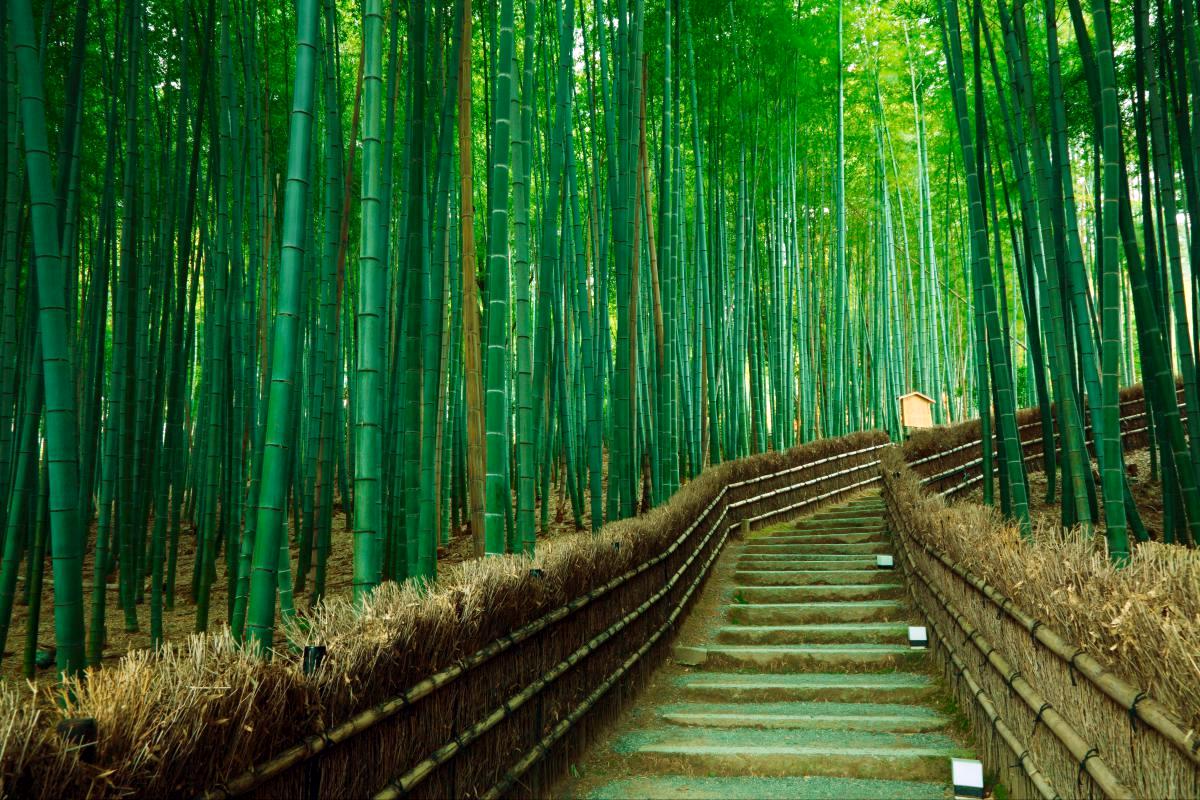 Break
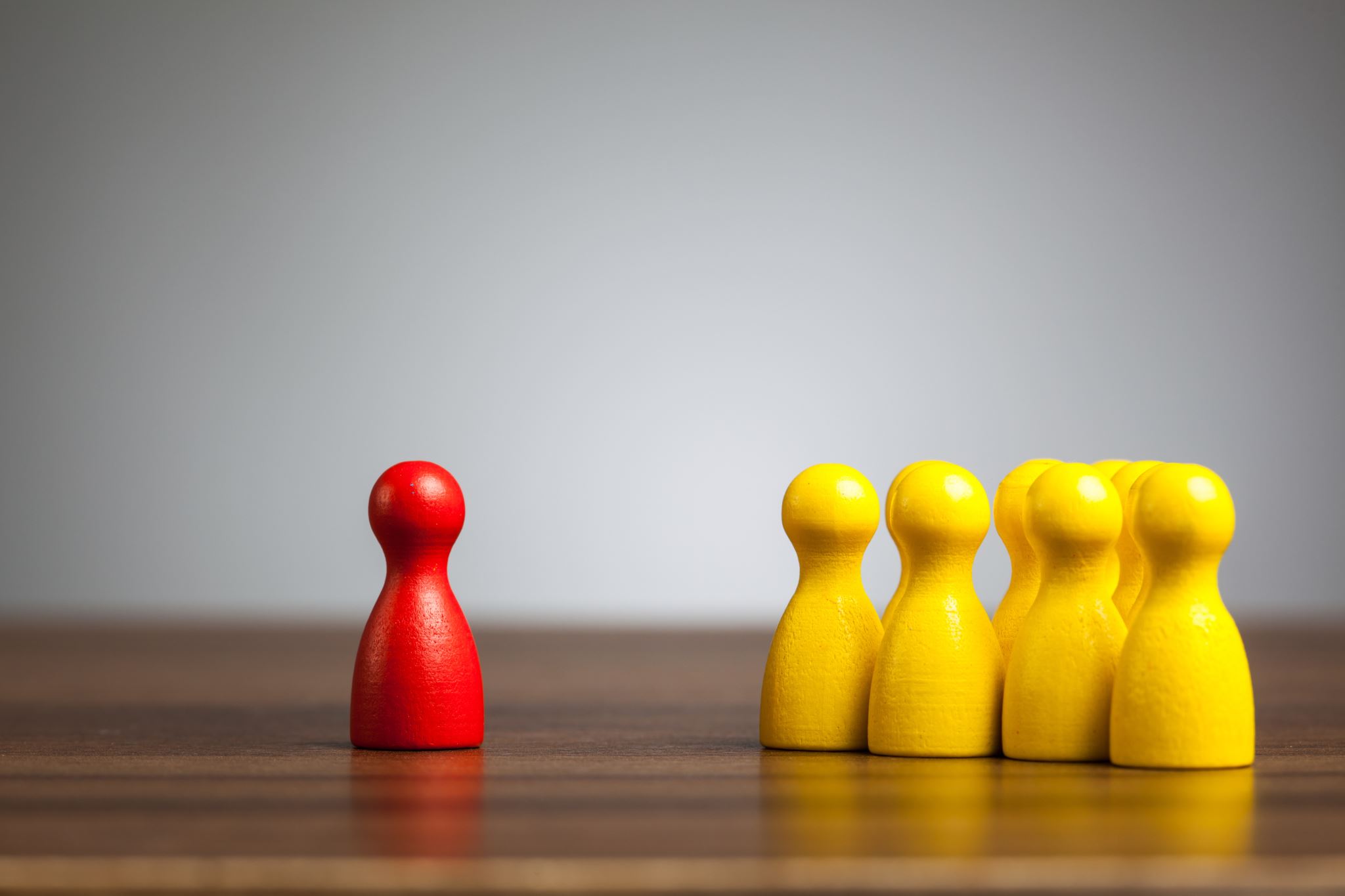 Addressing Loss & Bereavement
Addressing Loss
Dealing with a Disability
[Speaker Notes: Discussion
 
When you are hurt/injured, how do you deal with your disability?
 
The need to learn a new normal.
 
Be willing to accept help.]
Dealing with Retirement
[Speaker Notes: Discussion
 
Need to find a new purpose
 
The need to learn a new normal.
 
Be willing to accept help.]
Dealing with Death
[Speaker Notes: PSO Response:
Be supportive
Acknowledge loss
Active listening

Examine your own history. Can you recall a time when you suffered a loss? What was it like for you to go through the grief process?

Name the stages of the grieving process.
 
What do you think is most beneficial in helping someone who is grieving?]
Moral Injury
[Speaker Notes: In traumatic or unusually stressful circumstances, people may perpetrate, fail to prevent, or witness events that contradict deeply held moral beliefs and expectations (1). 

Moral Injury - PTSD: National Center for PTSD. (n.d.). [General Information]. Retrieved from https://www.ptsd.va.gov/professional/treat/cooccurring/moral_injury.asp]
Model of a Moral Injury
Koenig, H. G., Ames, D., Youssef, N. A., Oliver, J. P., Volk, F., Teng, E. J., Haynes, K., Erickson, Z. D., Arnold, I., O’Garo, K., & Pearce, M. (2018). Screening for Moral Injury: The Moral Injury Symptom Scale – Military Version Short Form. Military Medicine, 183(11–12), e659–e665. https://doi.org/10.1093/milmed/usy017
Results of a Moral Injury
[Speaker Notes: Do you think spiritual beliefs are important in maintaining a balance in life?

Guilt, shame, disgust and anger are some of the hallmark reactions of moral injury (e.g., 4). Guilt involves feeling distress and remorse regarding the morally injurious event (e.g., "I did something bad."). Shame is when the belief about the event generalizes to the whole self (e.g., "I am bad because of what I did.") (5).Disgust may occur as a response to memories of an act of perpetration, and anger may occur in response to a loss or feeling betrayed (6). Another hallmark reaction to moral injury is an inability to self-forgive, and consequently engaging in self-sabotaging behaviors (e.g., feeling link you don't deserve to succeed at work or relationships).
Moral Injury - PTSD: National Center for PTSD. (n.d.). [General Information]. Retrieved from https://www.ptsd.va.gov/professional/treat/cooccurring/moral_injury.asp]
Do you know someone who has to live with a disability? Did they have any difficulties adjusting to their disability? How did they adjust to their disability?

Do you know someone who has retired? Did they have any difficulties adjusting to retirement? How did they adjust to retirement?

Do you know someone who has had to deal with a death in their life? Did they have any difficulties adjusting to the death? How did they adjust to the death?

Do you know someone who has suffered a moral injury? Did they have any difficulties adjusting to their moral injury? How did they overcome their moral injury?
Reflections – Addressing Loss & Bereavement
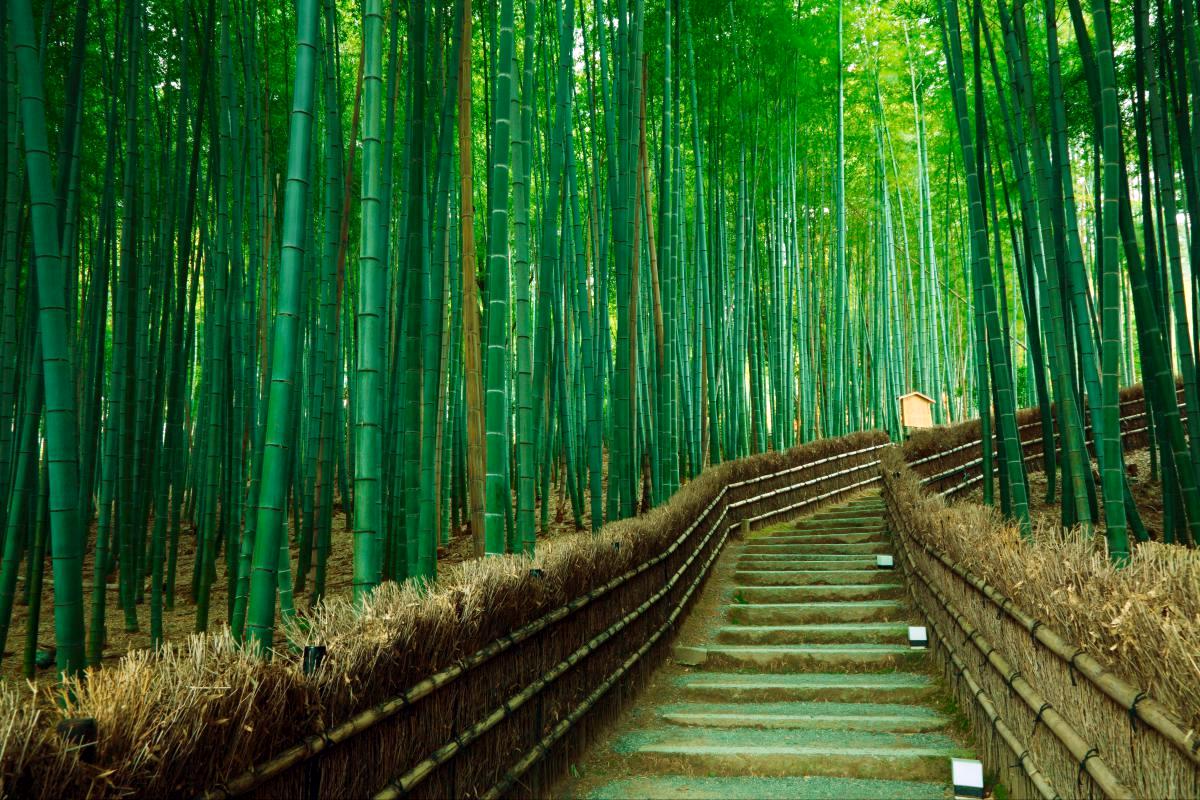 Break
Suicide in Law Enforcement
Suicide In Law Enforcement – The Facts
[Speaker Notes: https://www.cdc.gov/niosh/nioshtic-2/20035430.html/

https://www.ncbi.nlm.nih.gov/pmc/articles/PMC8056254/

https://www.ncbi.nlm.nih.gov/pmc/articles/PMC4536806/

https://bluehelp.org/the-numbers/

https://www.ncbi.nlm.nih.gov/pubmed/18470738]
Causes of Suicidal Ideation
Other Possible Motives for Suicide
[Speaker Notes: PSO Responses:
Ask:
Is the person thinking about suicide? 
Has the person attempted suicide previously? Has the person developed a plan? 
Are there means available, such as a gun, pills, etc.? 
Is the person intoxicated with alcohol or drugs? 
Is the person alone?
 
Response:
Gather information about the person’s support system.
Let the person know that you take him/ her seriously
Attempt to build trust and rapport, and encourage the venting of emotions.
Validate the person’s feelings of hurt, anger, and pain as real.
Attempt to reduce the lethality of the situation
Offer realistic hope, support, and encouragement, and attempt to reinterpret the situation in a more positive manner.
Assure the person that he/ she has worth and value.
Generate alternatives and options concerning how to change the person’s situation and feelings.
Tell the person that further help is available. 
Make a no-suicide contract where the individual promises not to harm him/ herself.
If available, call a friend or relative of the individual to come and spend the night.
DO NOT LEAVE THE PERSON ALONE. 
Make a referral to a mental health professional, and secure a specific appointment. 
Follow up the next day to see that the appointment has been carried out and to reinforce the steps the individual has already taken for him/ herself.

Identify three situations that can trigger suicidal feelings.
 
What risk factors make a person more likely to commit suicide?]
Symptoms to Assess Suicidal Ideation
[Speaker Notes: QPR stands for Question, Persuade, and Refer – the three simple steps that anyone can learn to help save a life from suicide. The QPR mission is to reduce suicidal behaviors and save lives by providing innovative, practical and proven suicide prevention training. The signs of crisis are all around us. QPR training reinforces that quality education empowers all people, regardless of their background, to make a positive difference in the life of someone they know. Our goal is to expand trained QPR members in our community. 


Do you know anyone who died by suicide? How did you feel? Describe the way you experienced the grief process.
 
Are you a religious person? How do your religious beliefs affect the way you think about suicide? Is it wise to ever tell a client that suicide is immoral?]
How to Respond to Someone Who is Suicidal
Look for warning signs – IS PATH WARM
Encourage the person to seek treatment
Offer to help the person take steps to get assistance and support
Be respectful and acknowledge the person's feelings
Never promise to keep someone's suicidal feelings a secret
Offer reassurance that things can get better
Encourage the person to avoid alcohol and drug use
[Speaker Notes: How are you coping with what's been happening in your life?
Do you ever feel like just giving up?
Are you thinking about dying?
Are you thinking about hurting yourself?
Are you thinking about suicide?
Have you ever thought about suicide before, or tried to harm yourself before?
Have you thought about how or when you'd do it?
Do you have access to weapons or things that can be used as weapons to harm yourself?

https://www.mayoclinic.org/diseases-conditions/suicide/in-depth/suicide/art-20044707]
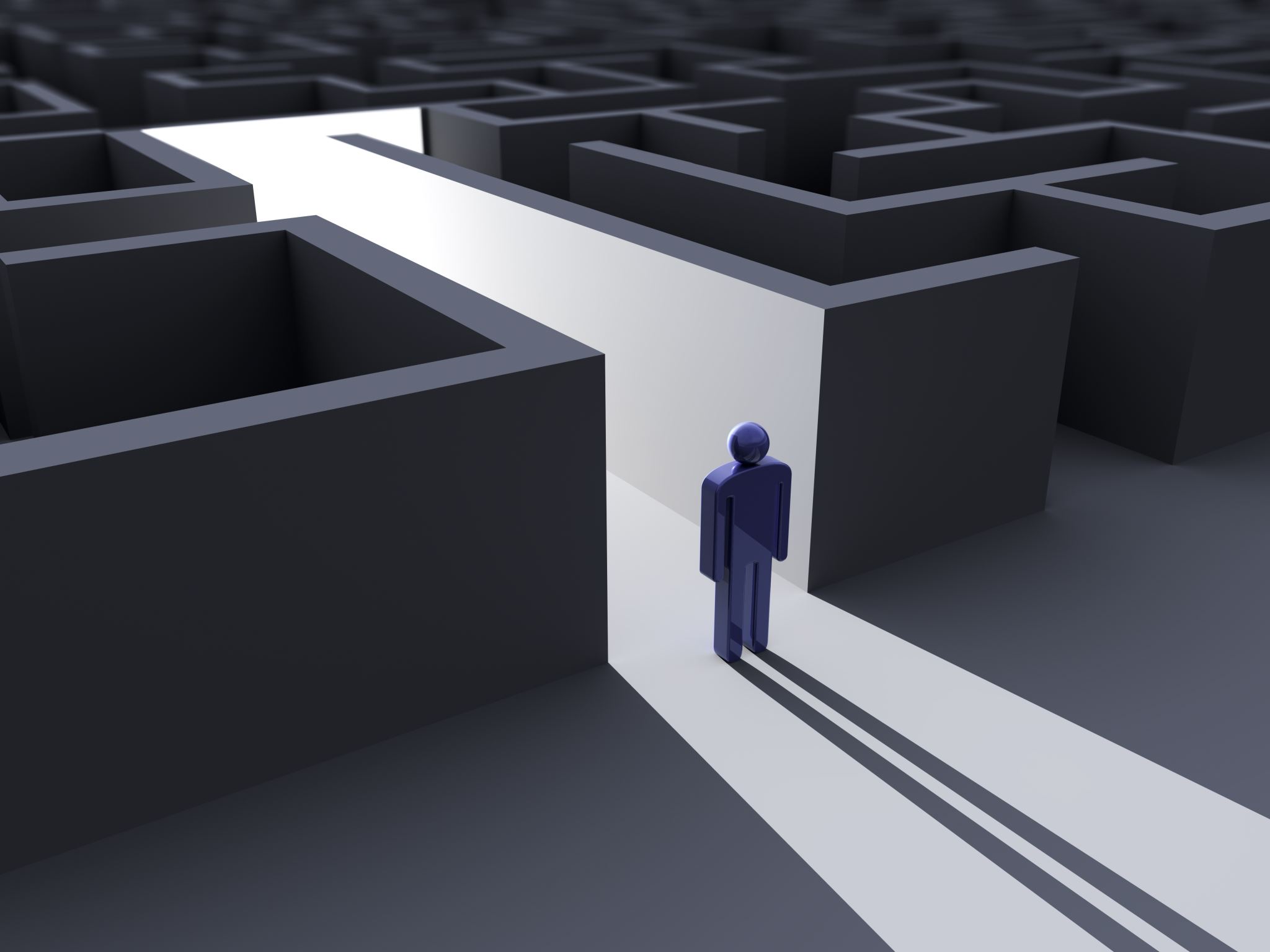 Ideation 
Substance Use
Purposelessness
Anger
Trapped
Hopelessness
Withdrawing
Anxiety
Recklessness
Mood
Assessment: IS PATH WARM
[Speaker Notes: Ideation - Client talks about wanting to commit suicide

Substance Use - Client says she is. drinking all the time

Purposelessness - The client talk about her losing her job, her husband or boyfriend, her home

Anger - Client doesn't really express anger

Trapped - Client feels trapped in a "mess“

Hopelessness - Client doesn't see a way out of her situation other than suicide

Withdrawing- Client doesn't want to see her Mom 

Anxiety - Client feels anxious because there are so many things going on her life and she feels overwhelmed

Recklessness - Client is engages in dangerous behaviors

Mood - Client doesn't speak about her mood changing drastically but she seems very depressed and despondent]
Do you know someone who has committed suicide?

How did you react to a suicide?

How would you help someone you believe is contemplating suicide?

What is your biggest fear about suicide?
Reflections – Suicide
Let’s Practice
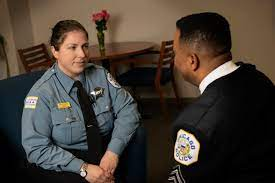 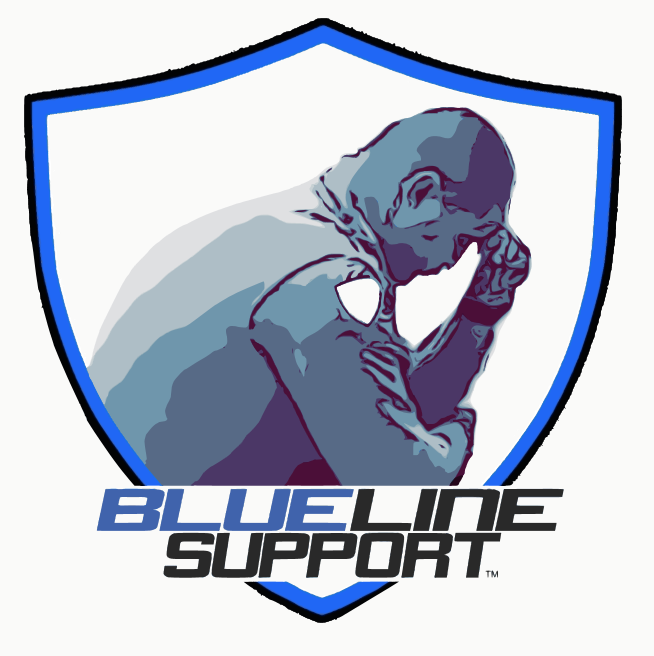 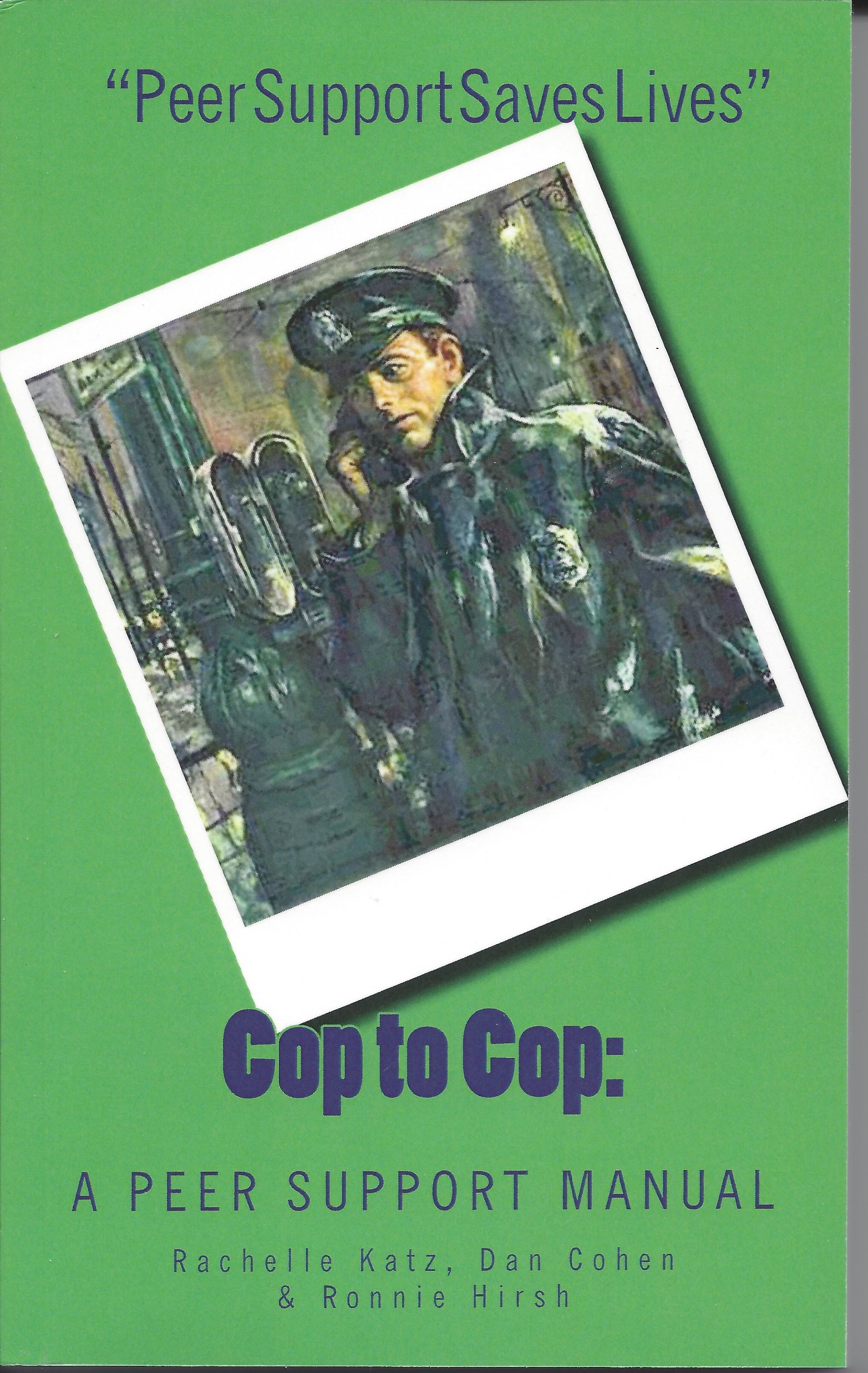 Katz, Rachelle; Cohen, Daniel; Hirsh, Ronnie. (2013). Cop to Cop: A Peer Support Training Manual for Law Enforcement Officers - 3rd Edition. Peer Support Press: New York.
Training Feedback & Recommendations
Comments 
Recommendations
Training Survey
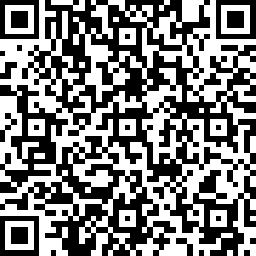 2582 MAGUIRE RD, #191 OCOEE, FLORIDA 34761
407•499•5050
www.bluelinesupport-bls.org
855-964-BLUE
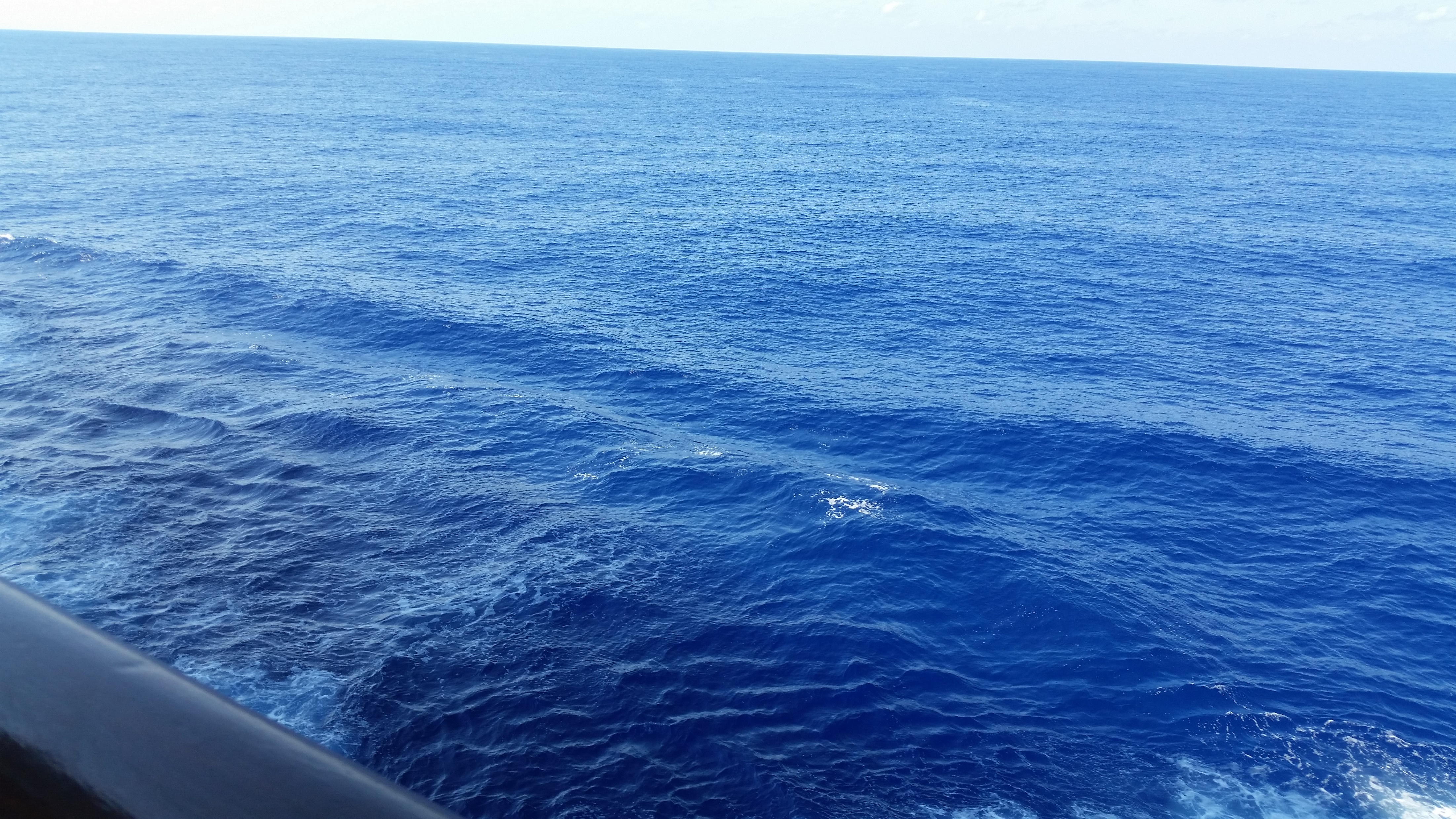 Thank you for Attending